المفردات
الآن
فيما سبق
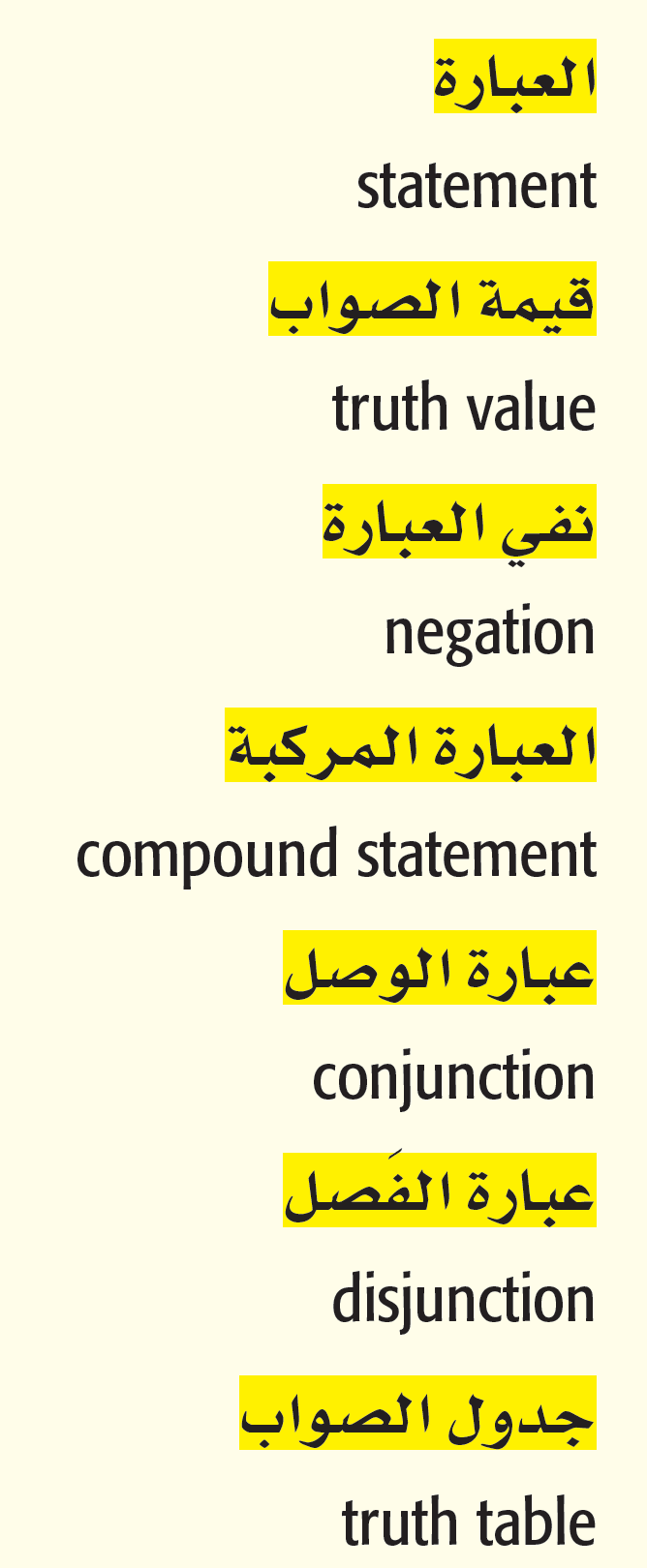 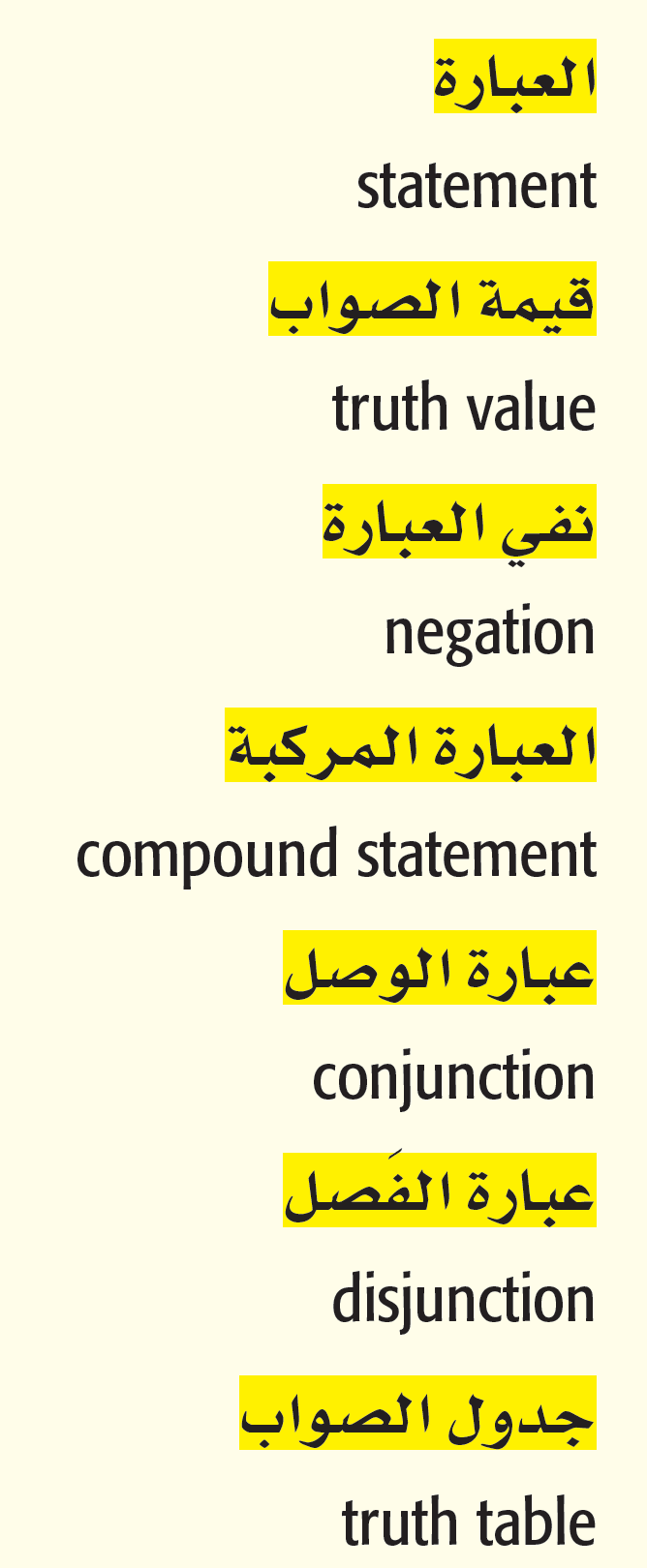 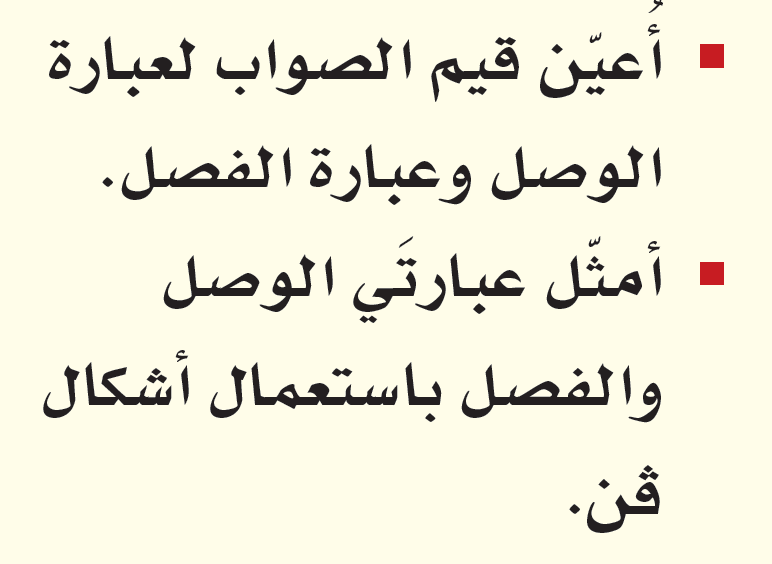 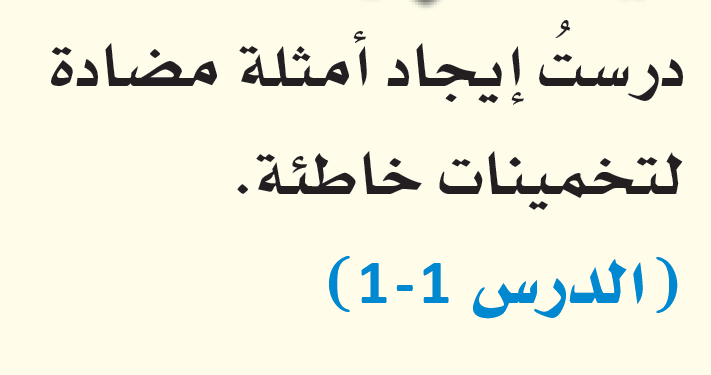 لمــــــــــــــــــــــــــــــــاذا
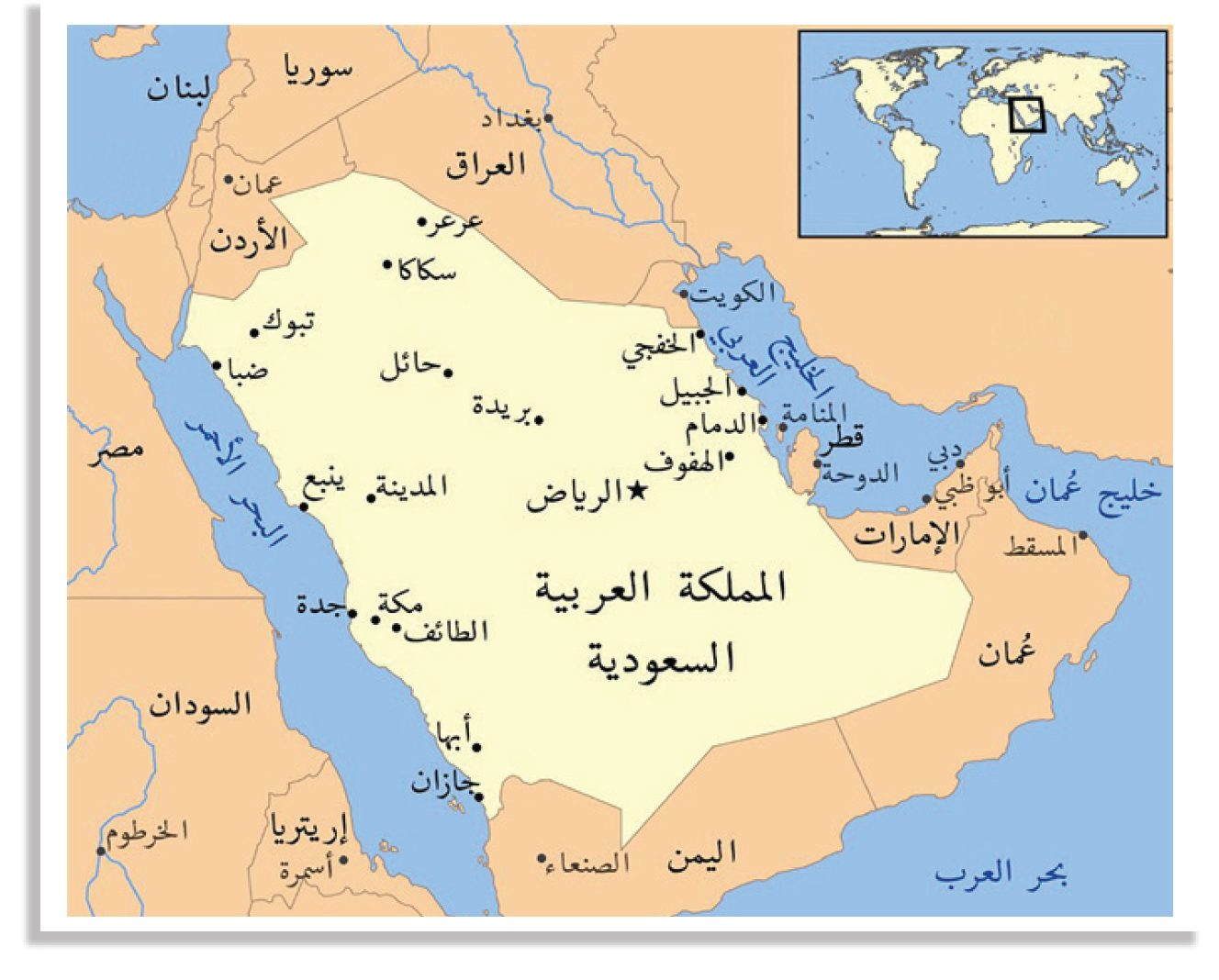 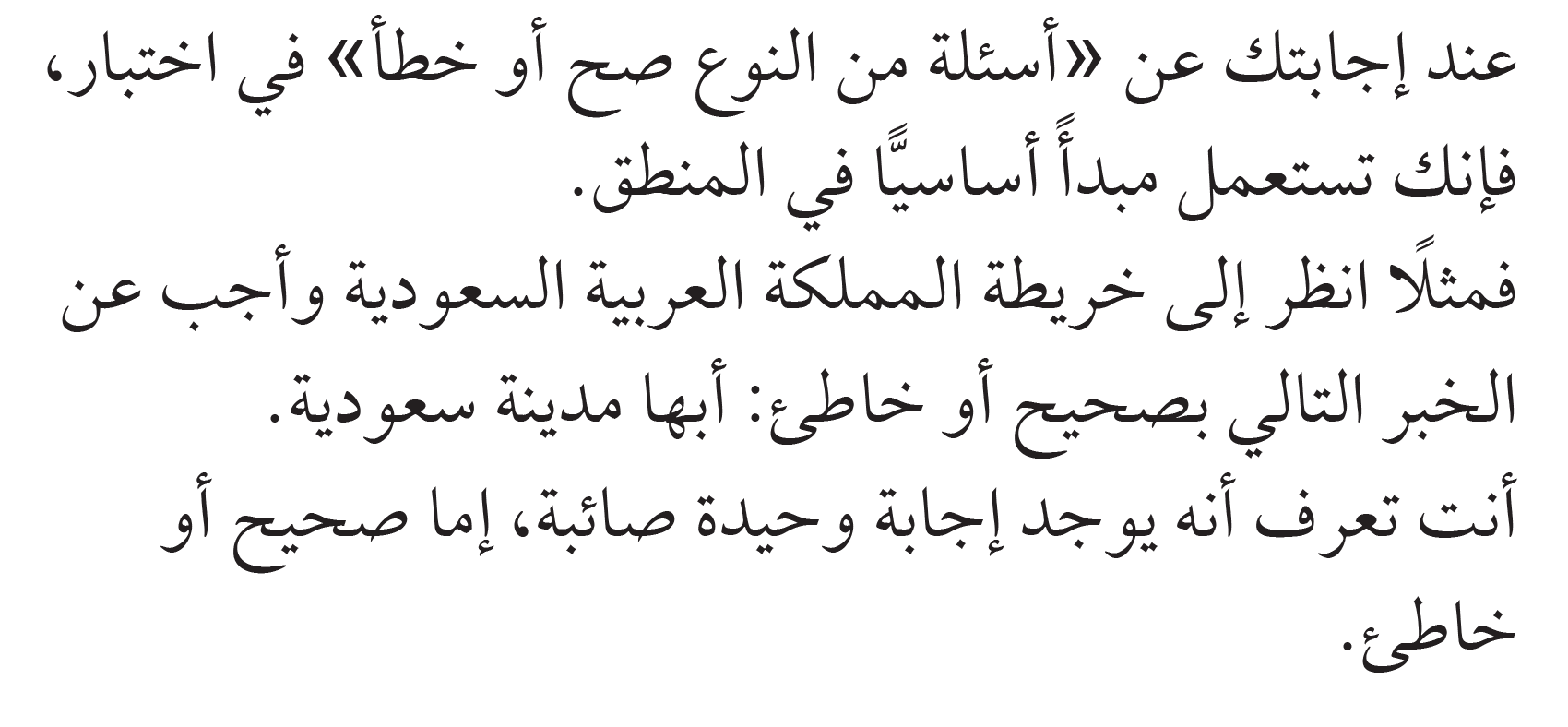 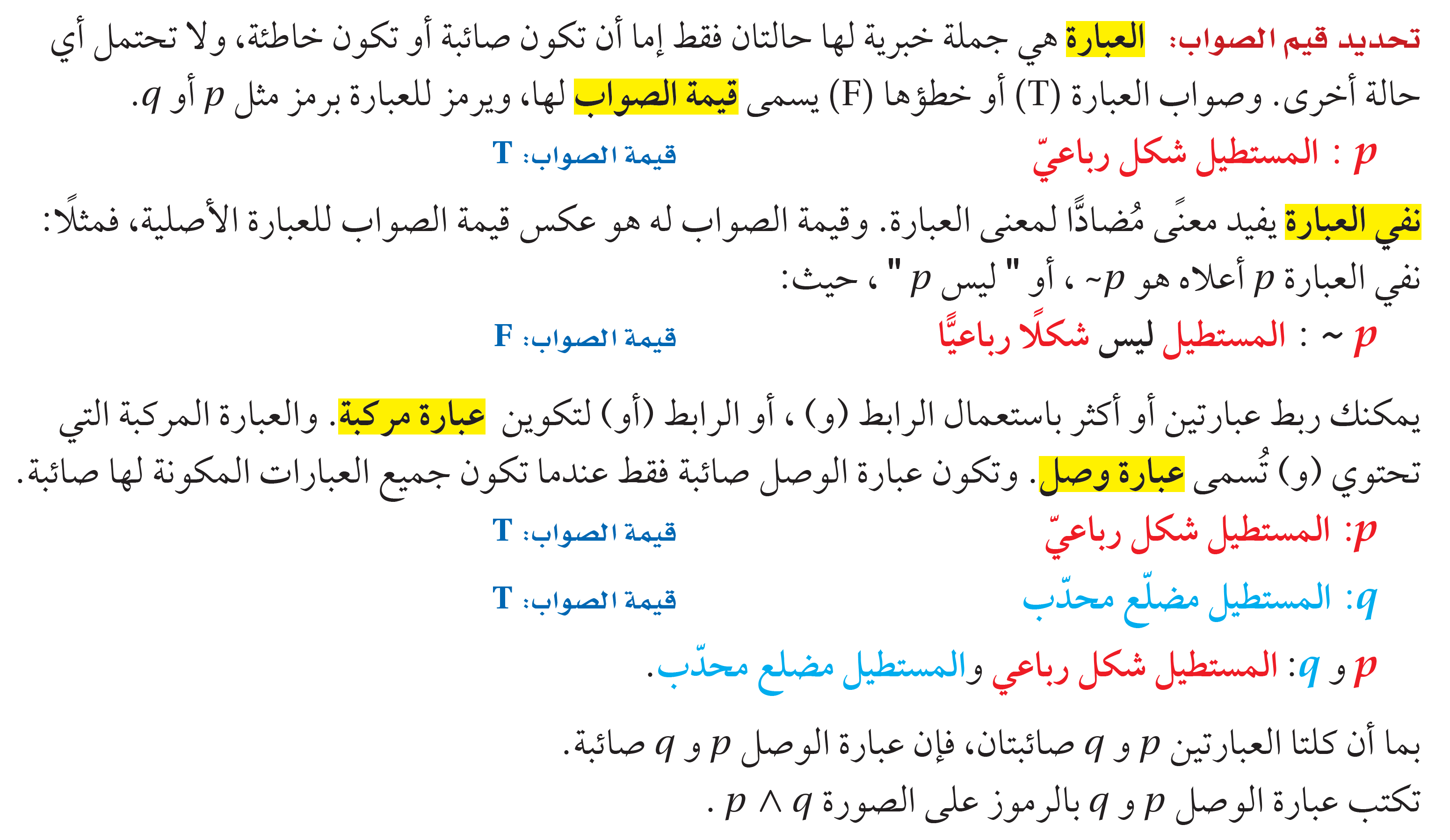 تحقق من فهمك
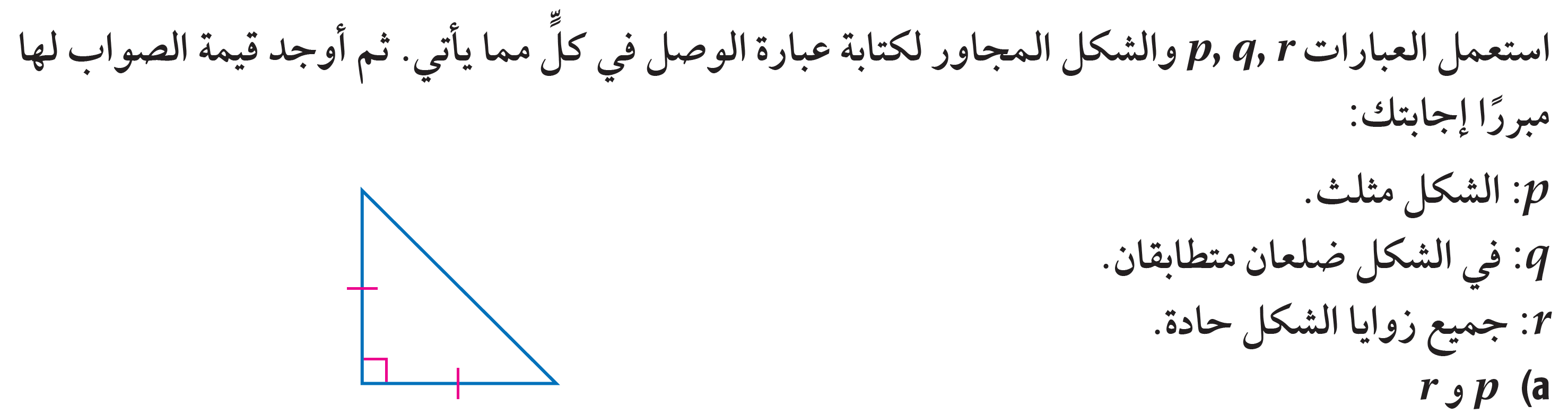 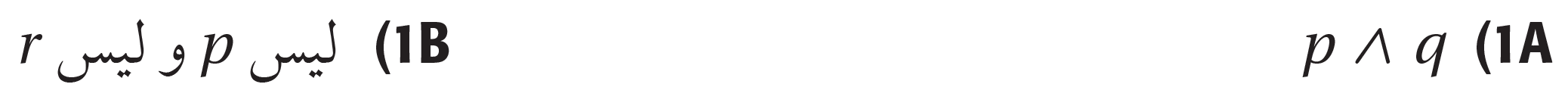 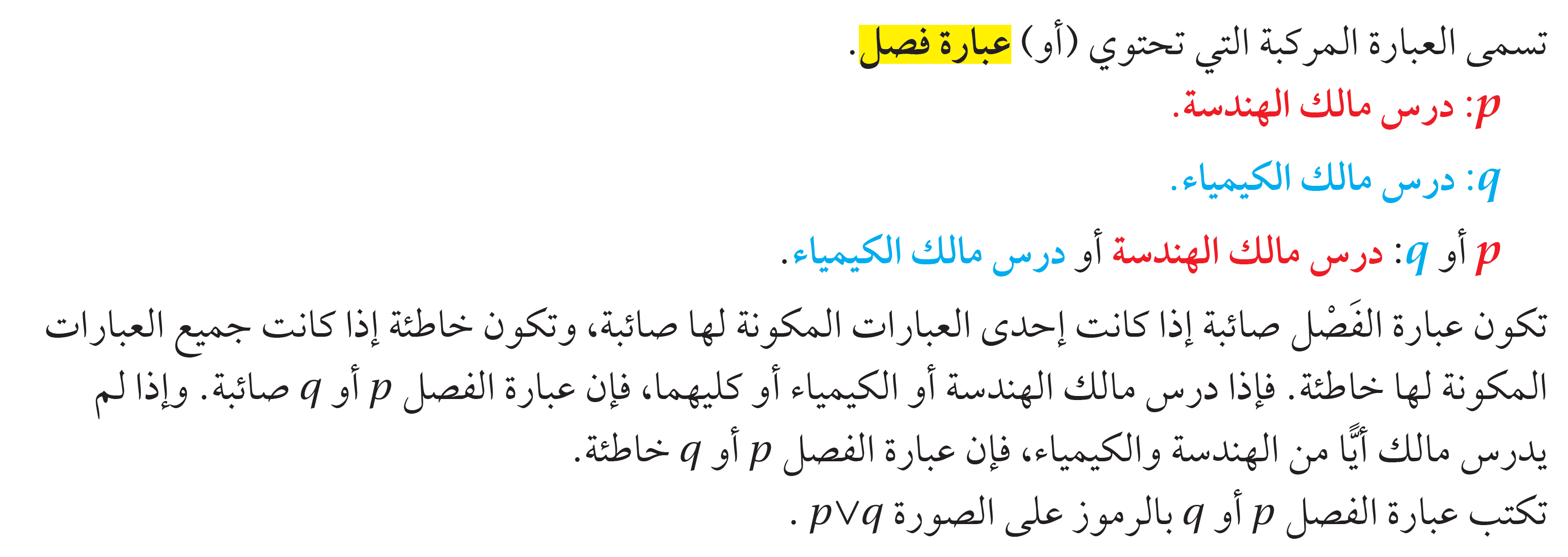 تحقق من فهمك
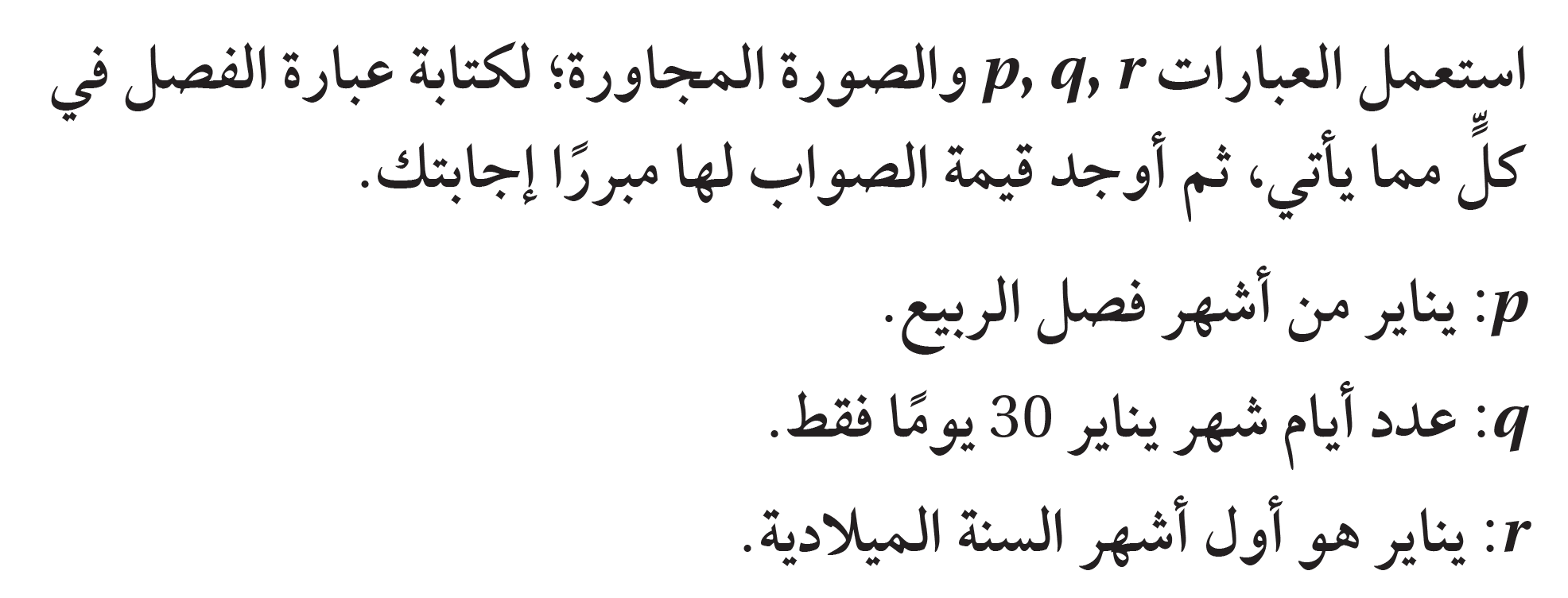 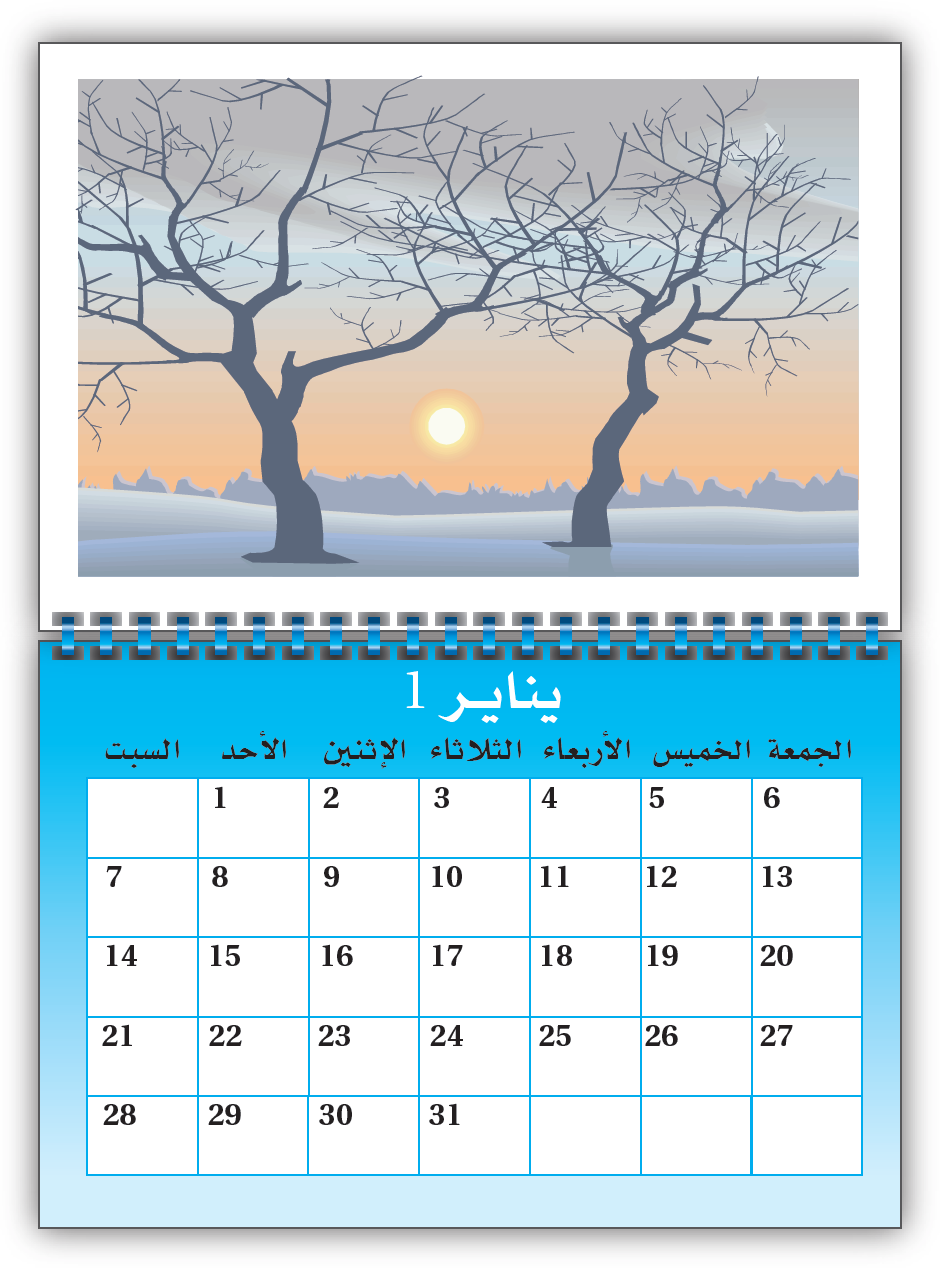 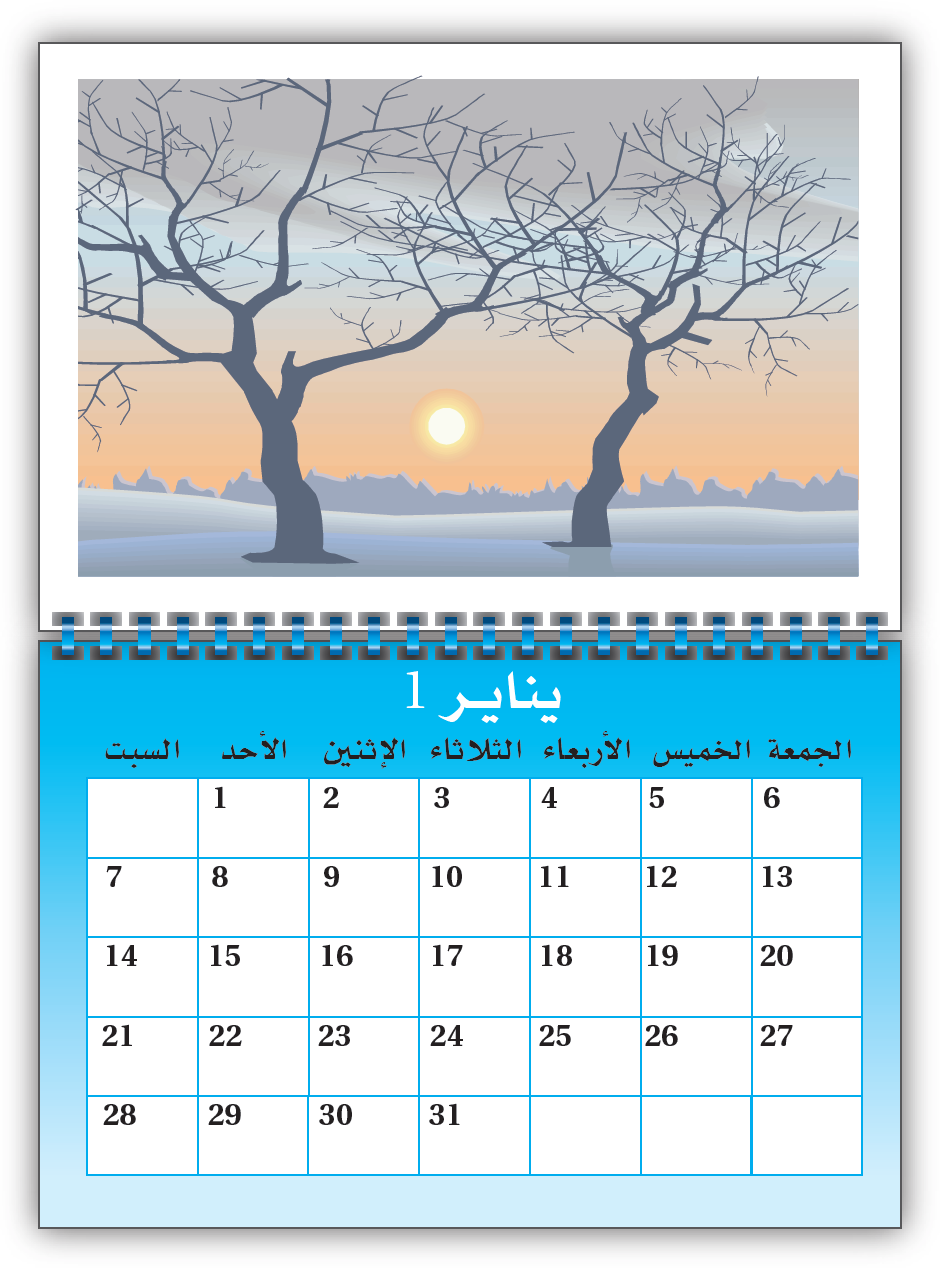 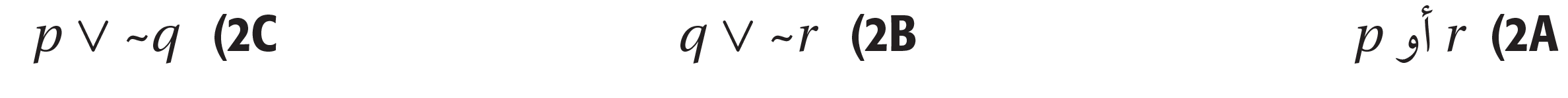 تأكـــــــــــــــــــــــــــــــــــــــــــــــــد
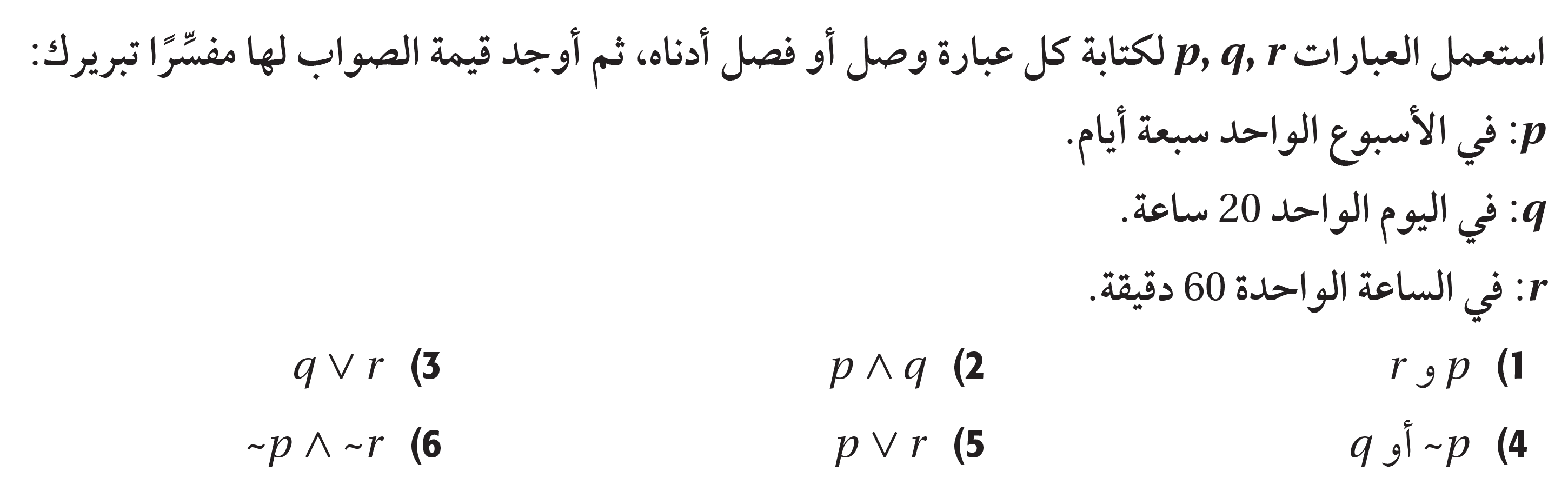 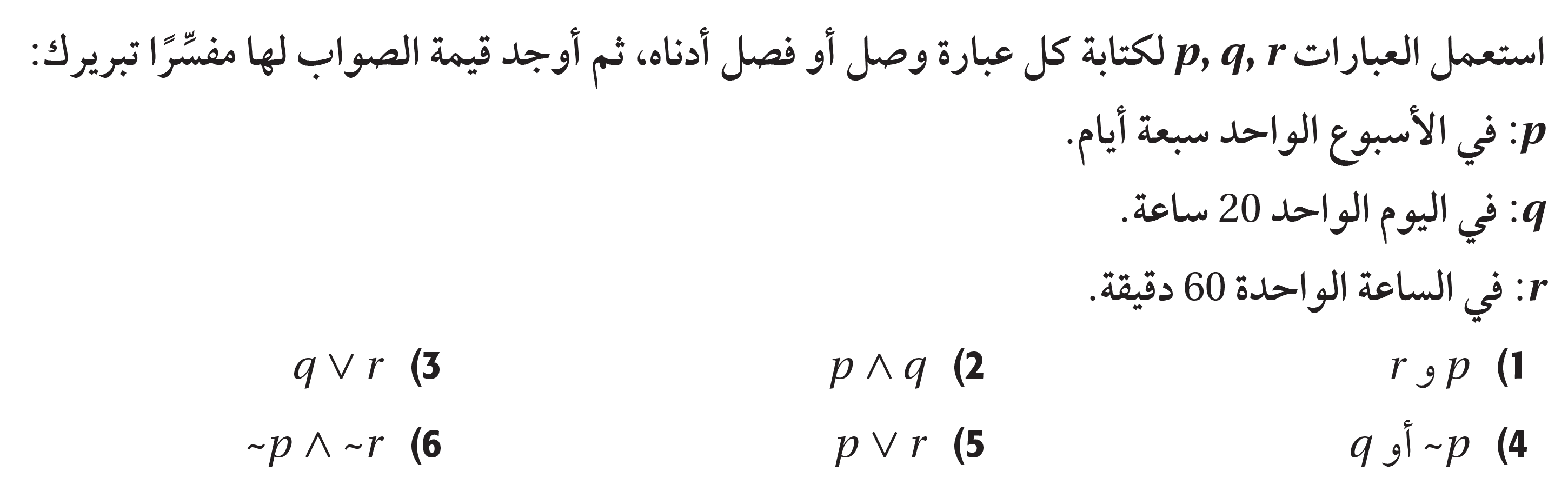 تأكـــــــــــــــــــــــــــــــــــــــــــــــــد
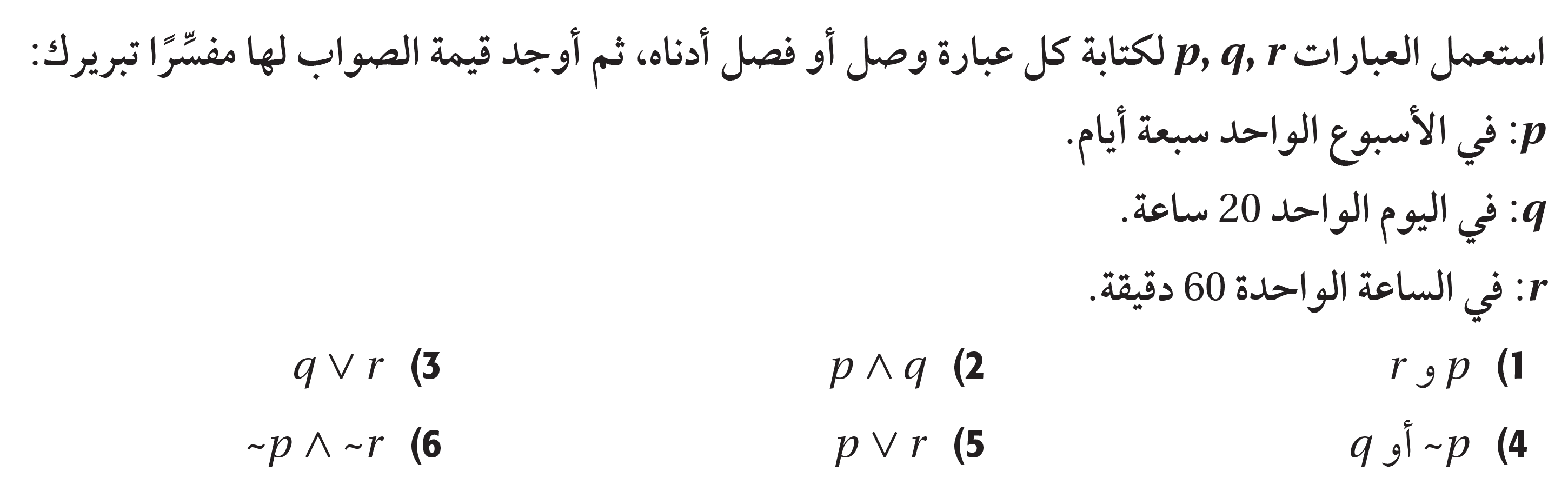 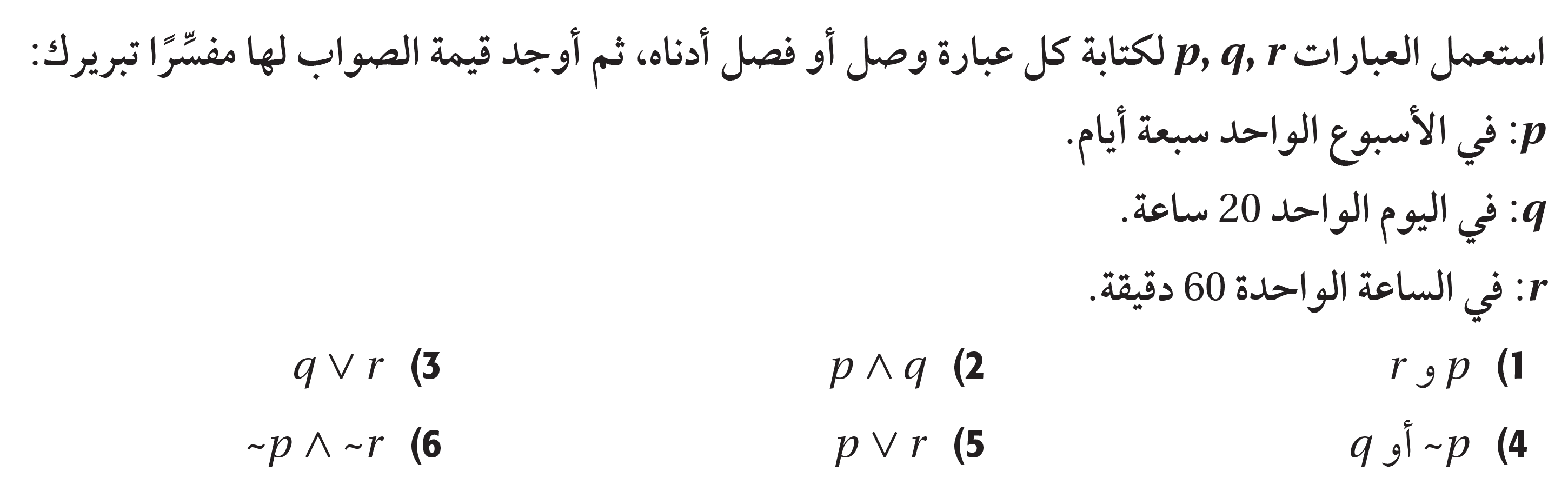 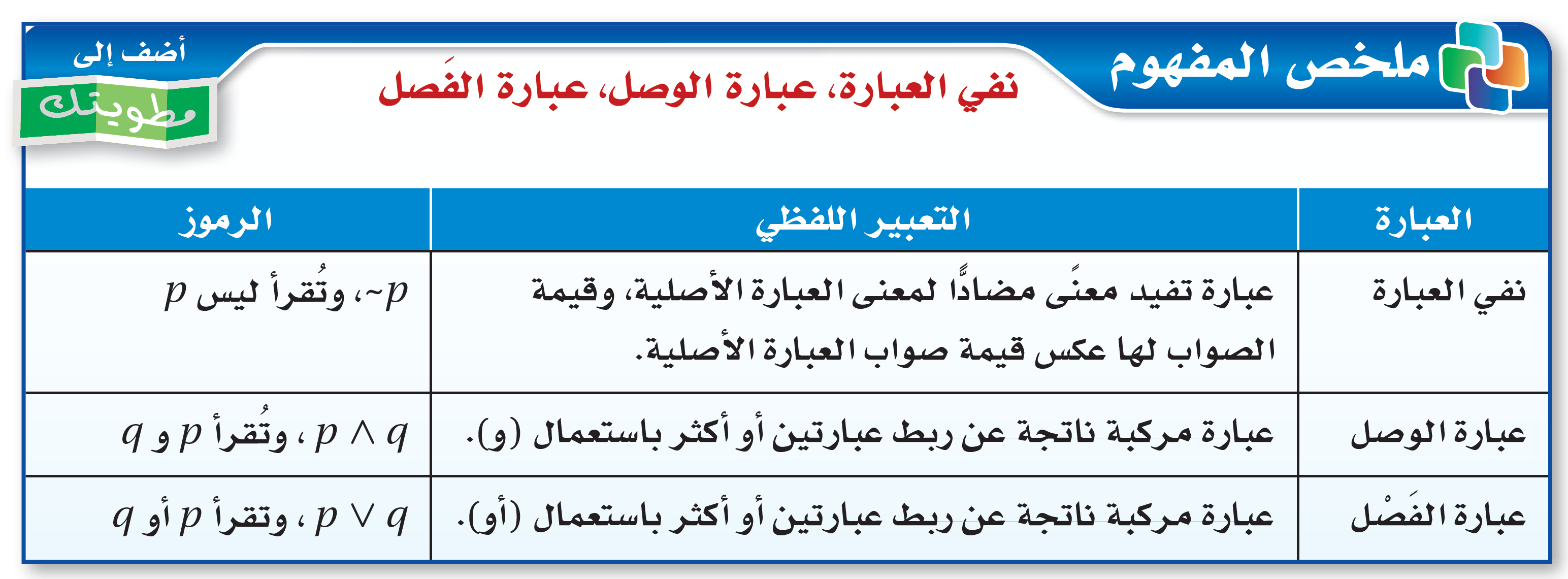 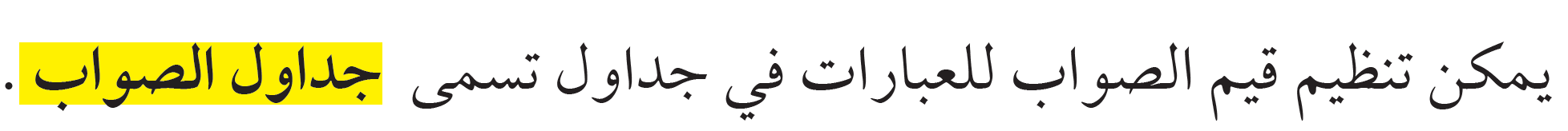 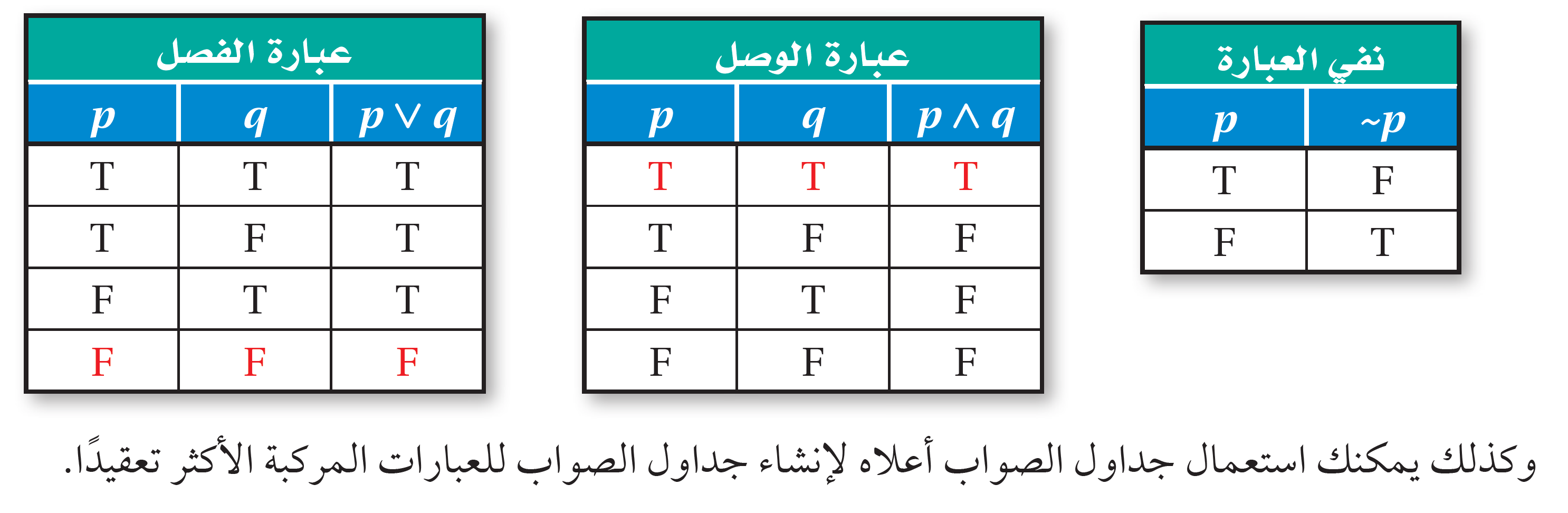 تحقق من فهمك
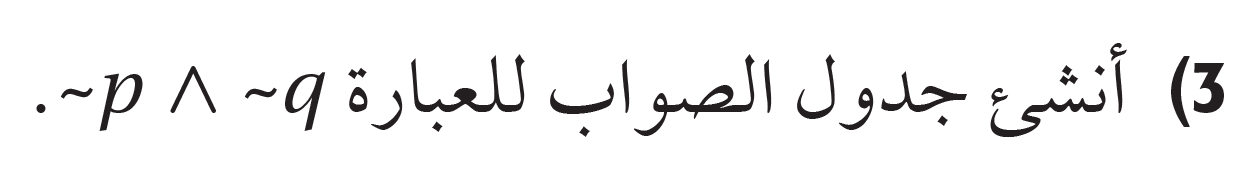 تذكير
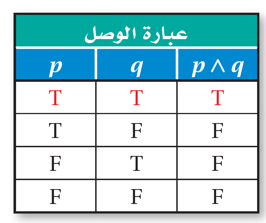 تأكـــــــــــــــــــــــــــــــــــــــــــــــــد
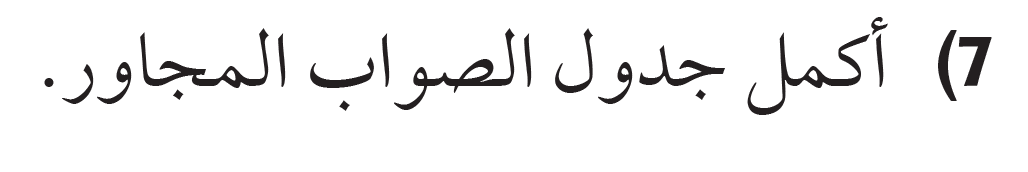 تذكير
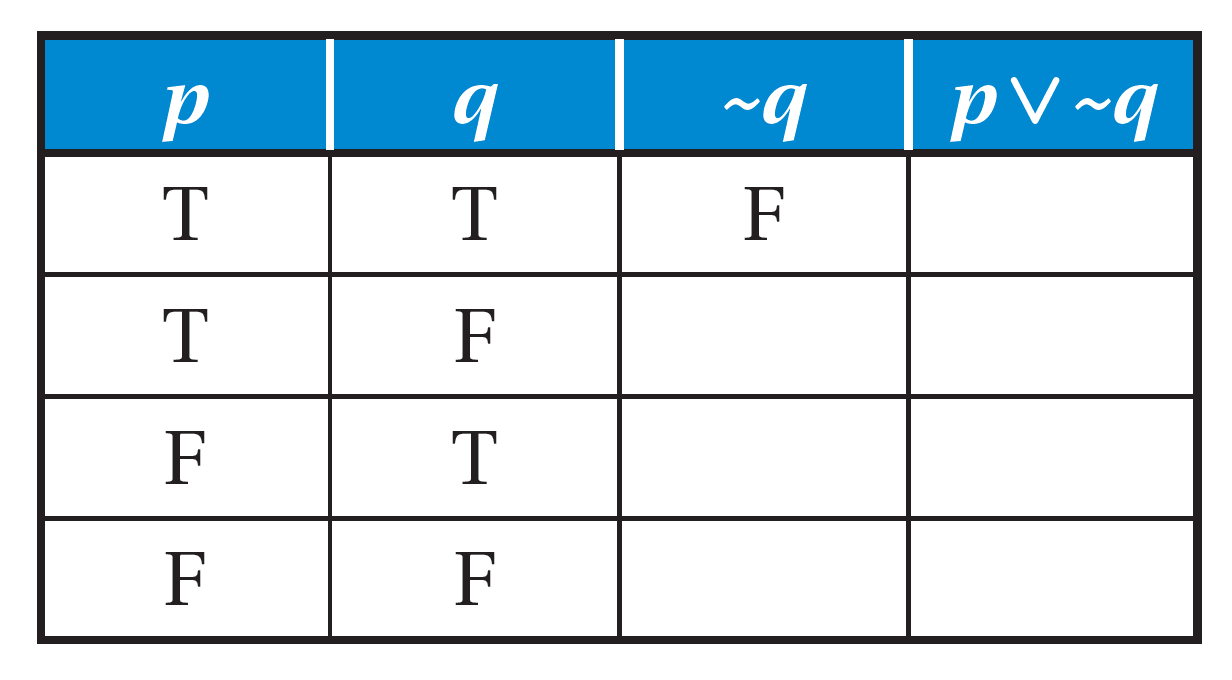 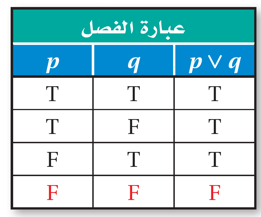 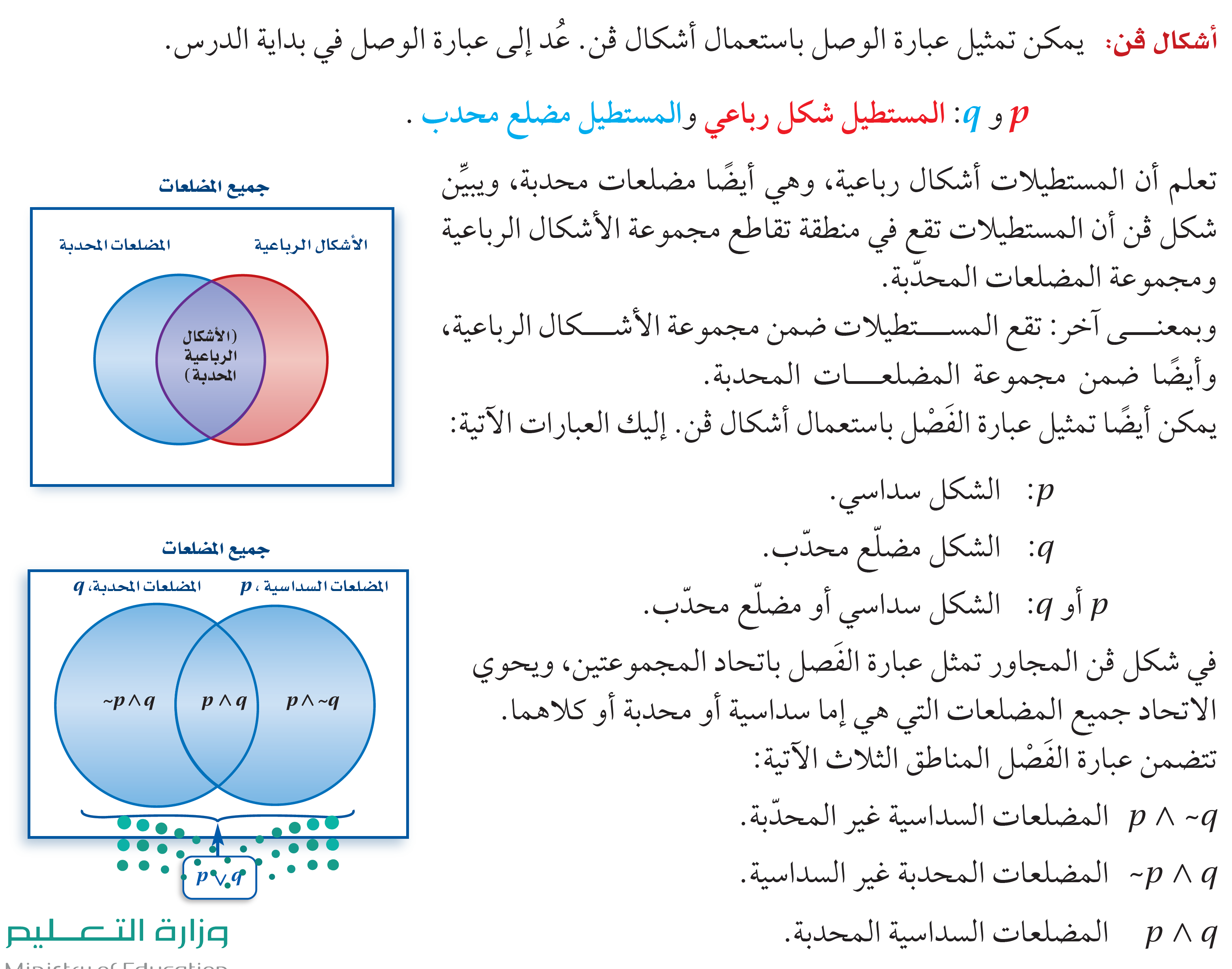 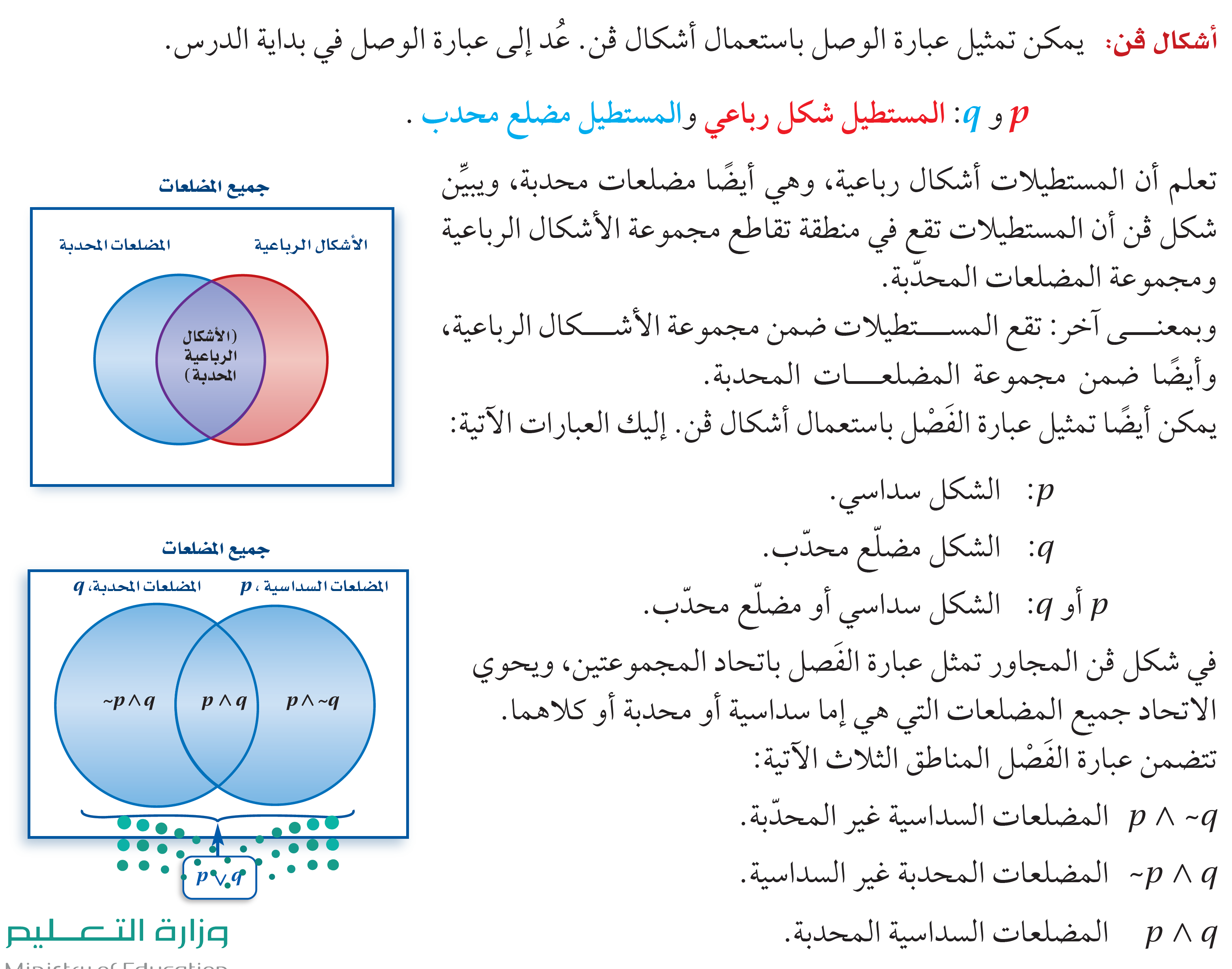 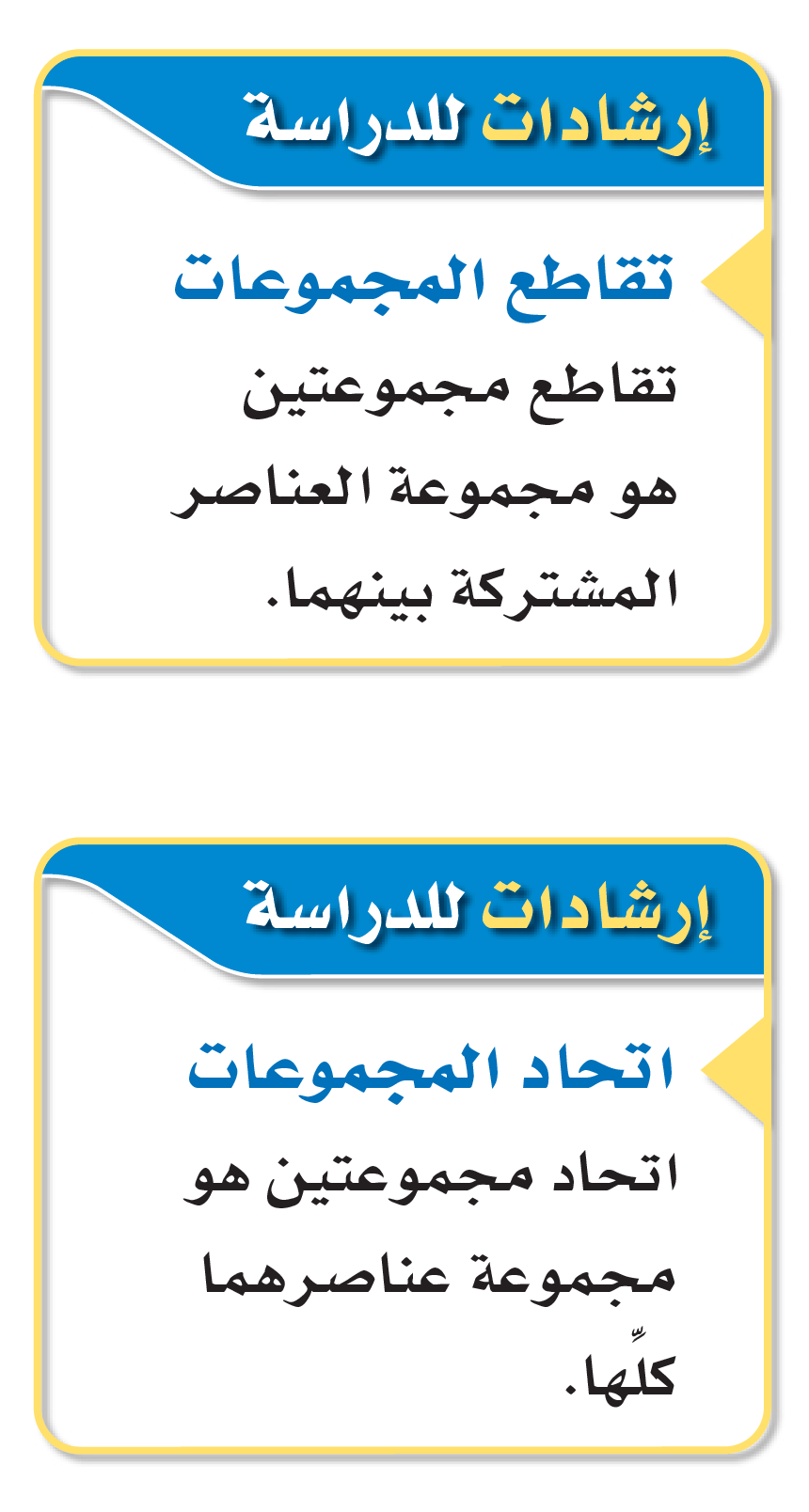 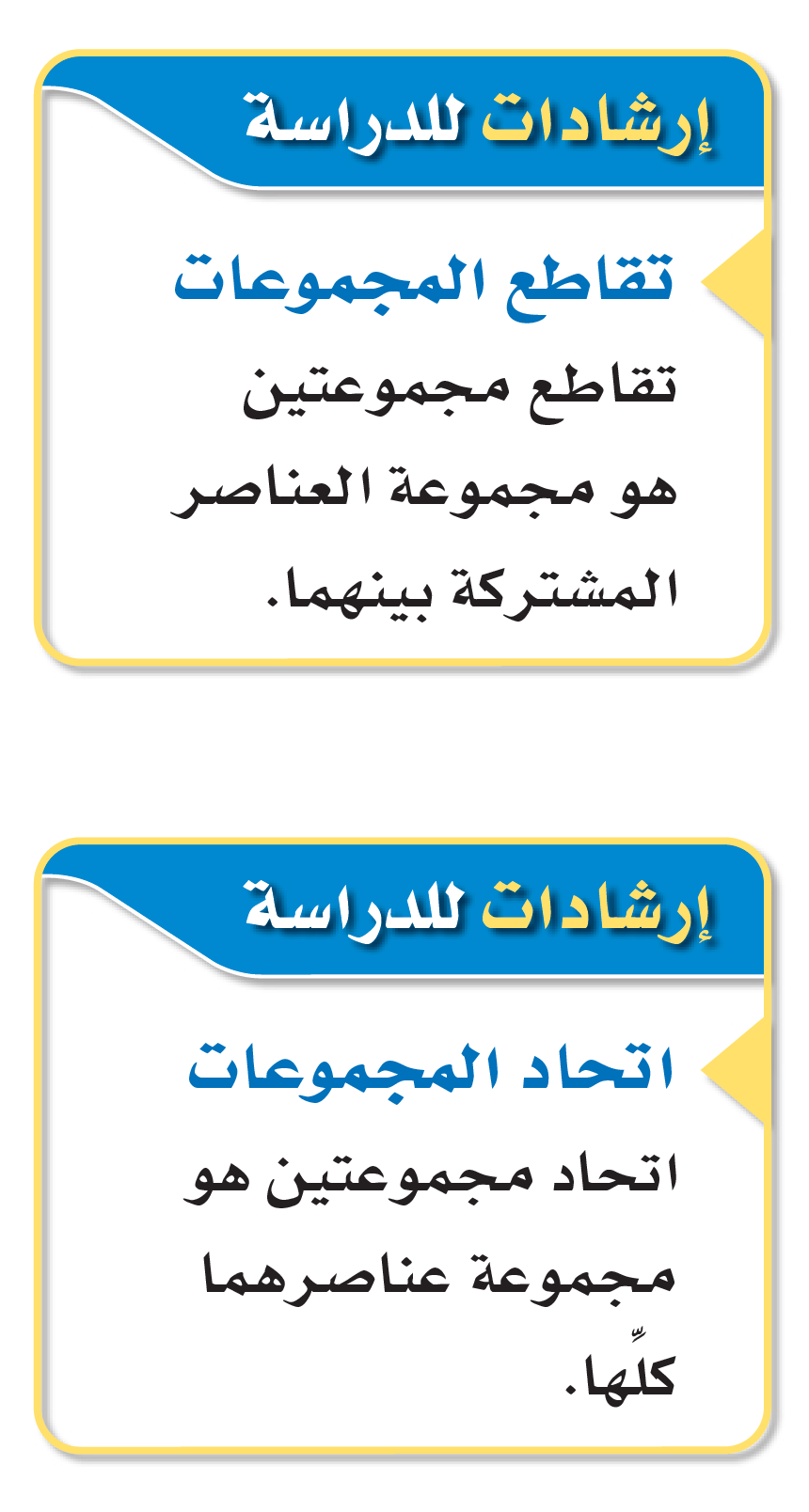 تحقق من فهمك
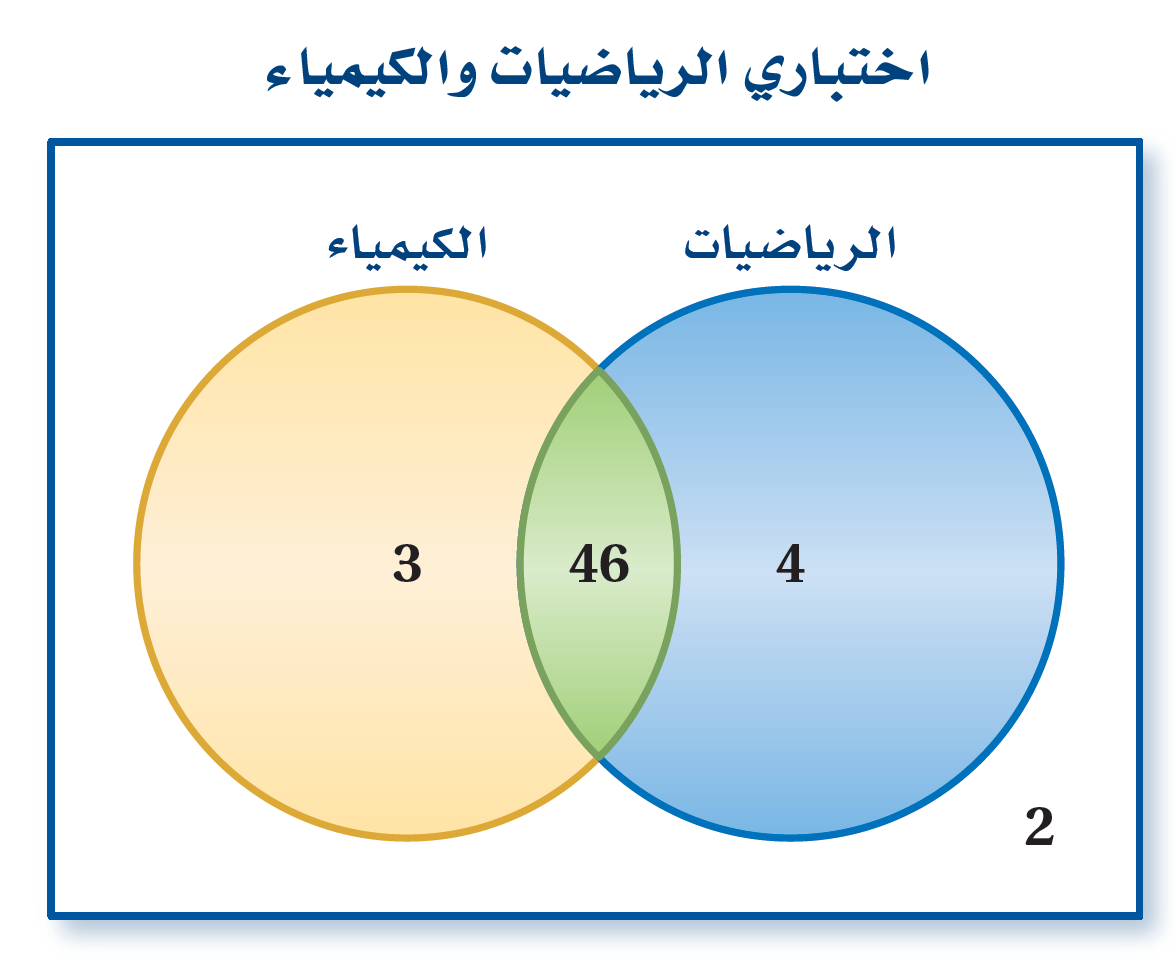 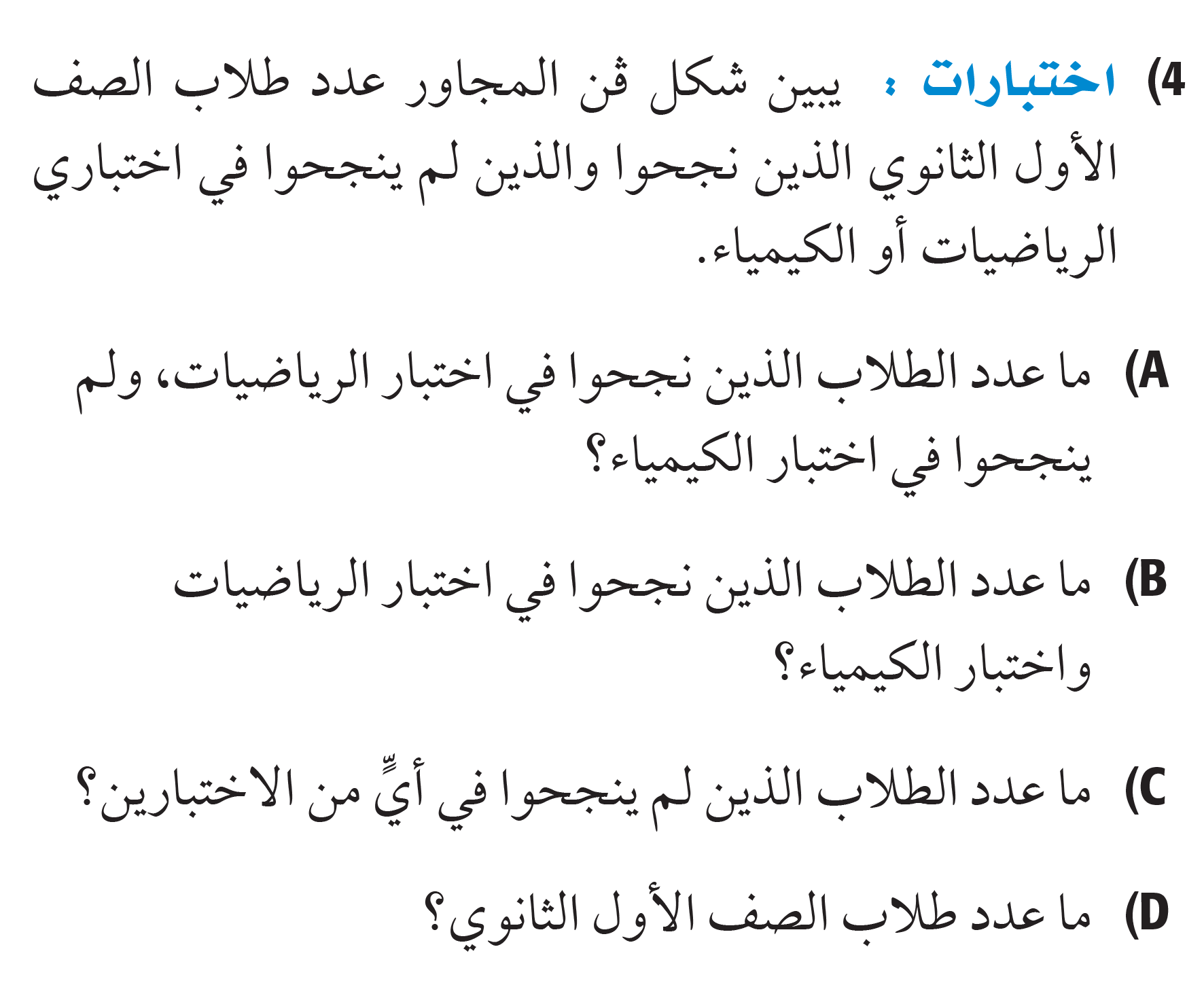 تحقق من فهمك
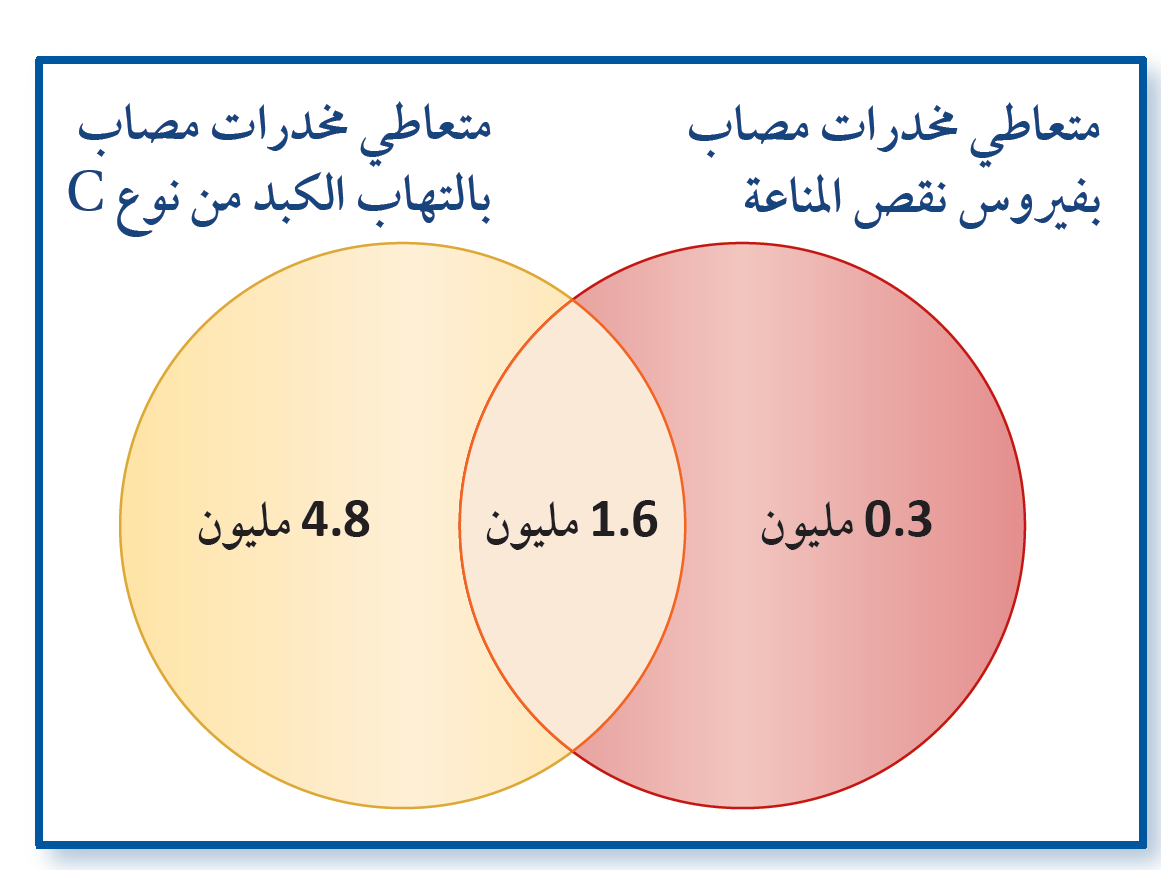 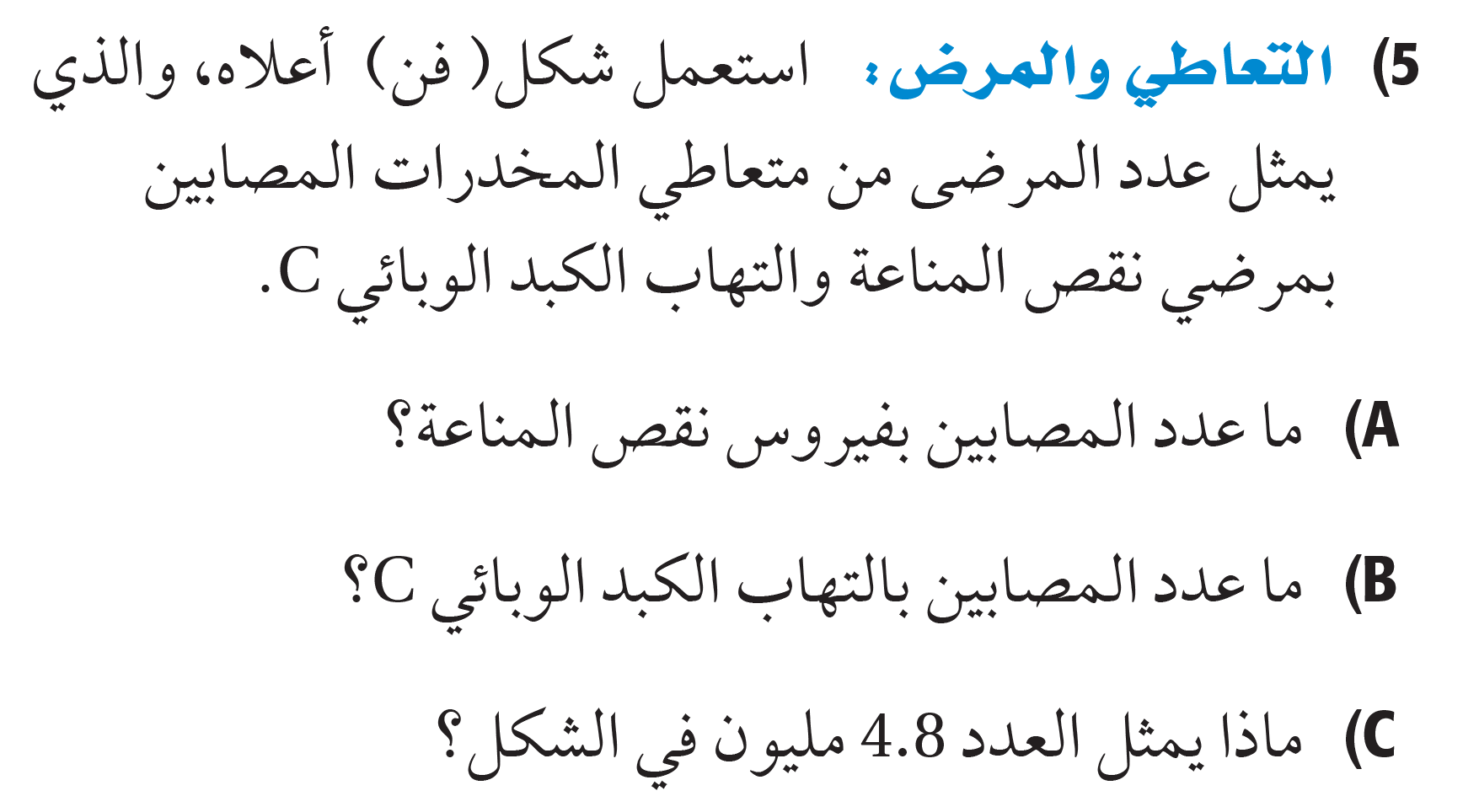 تأكـــــــــــــــــــــــــــــــــــــــــــــــــد
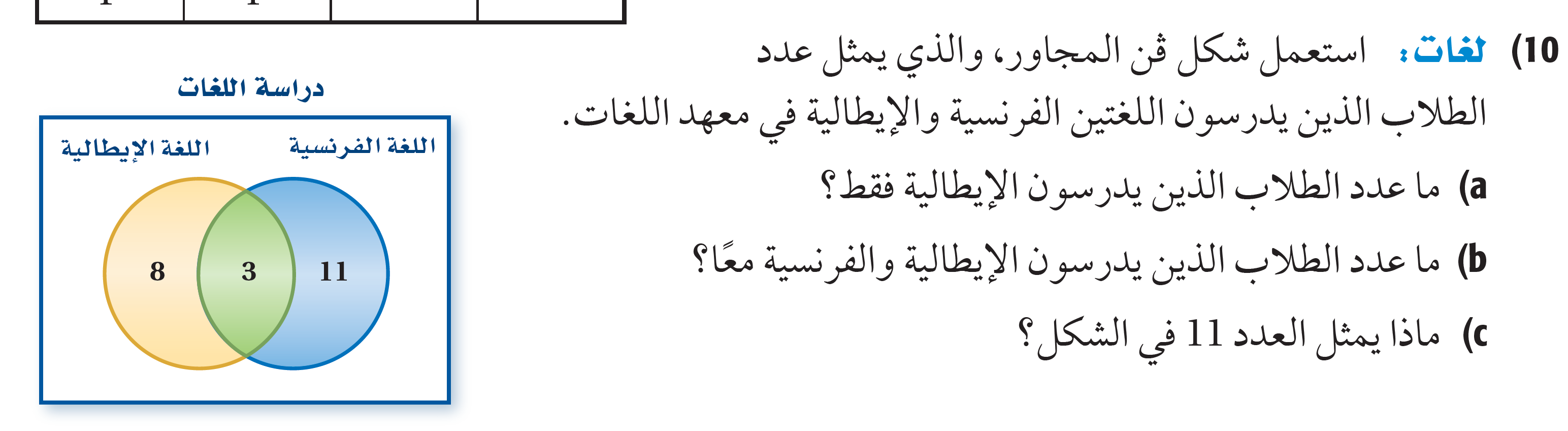 تحصيلي1
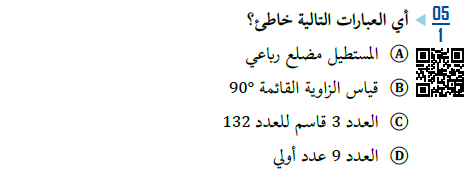 تحصيلي2
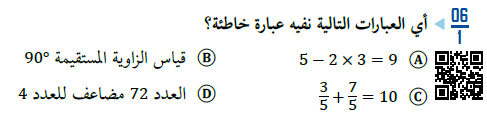 تحصيلي3
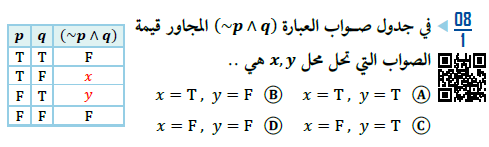